Klik for at tilføje tekst
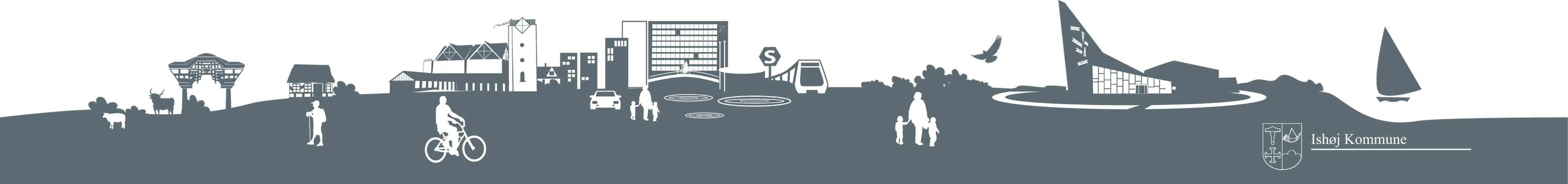